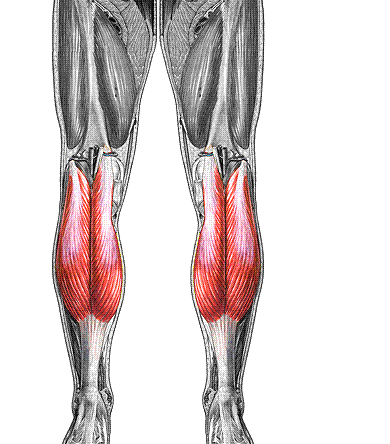 Gastrocnemius
O: femur
 I: calcaneus
F: plantar flex foot,
    flex knee
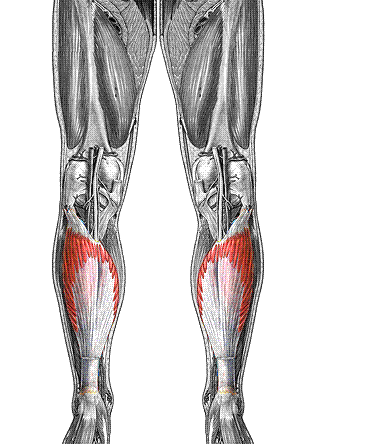 Soleus
O: tibia & fibula
 I: calcaneus
F: plantar flex foot
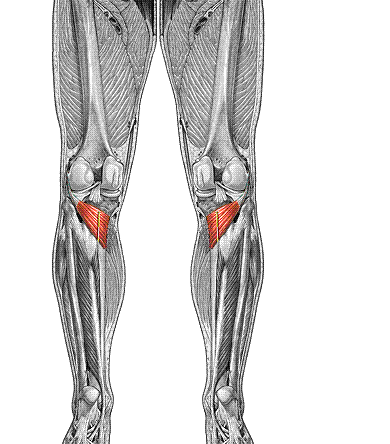 Popliteus
O: femur
 I: tibia
F: flex, unlock knee
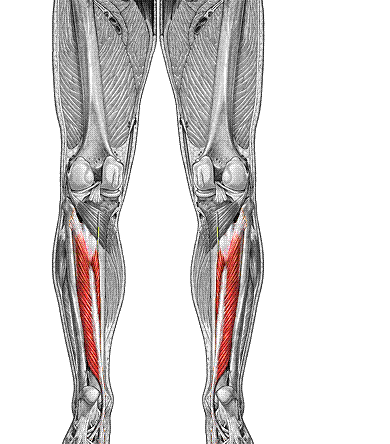 Tibialis posterior
O: tibia & fibula
 I: tarsals & metatarsals
F: plantar flex, invert
    foot
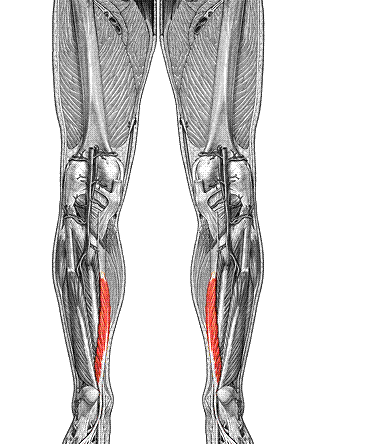 Flexor digitorum longus
O: tibia
 I: distal phalanges 2-5
F: flexes toes,
    plantar flex foot
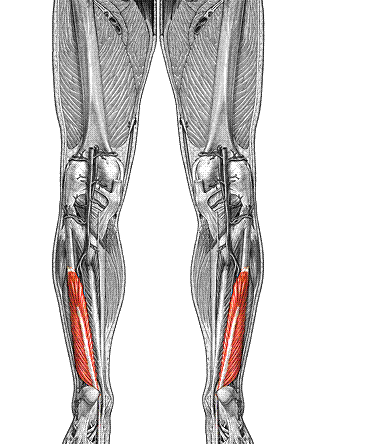 Flexor hallucis longus
O: fibula
 I: distal phalanx of
     big toe
F: flex big toe,
    plantar flex foot
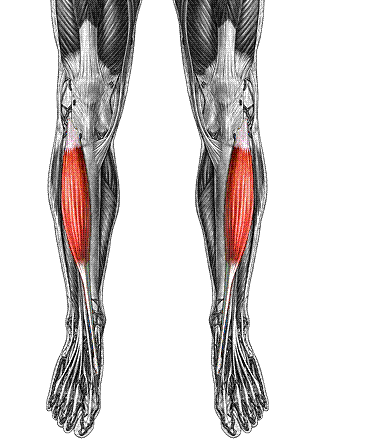 Tibialis anterior
O: tibia
 I: tarsals & metatarsal 1
F: dorsiflex foot
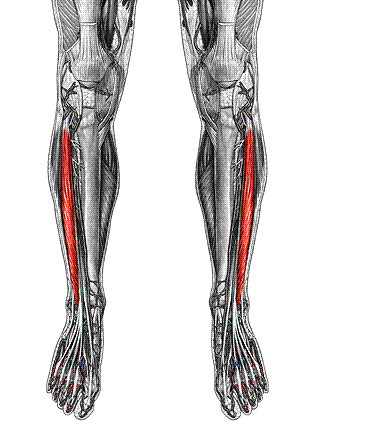 Extensor digitorum longus
O: tibia & fibula
 I: mid, distal phalanges 2-5
F: extend toes, dorsiflex foot
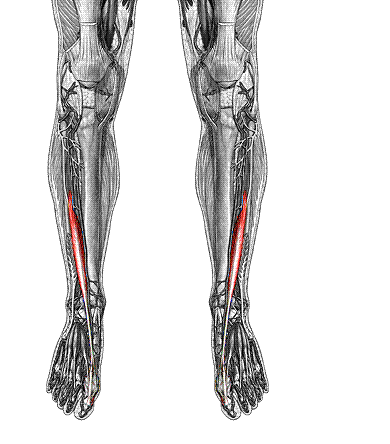 Extensor hallucis longus
O: fibula
 I: distal phalanx of big toe
F: extend big toe, dorsiflex foot
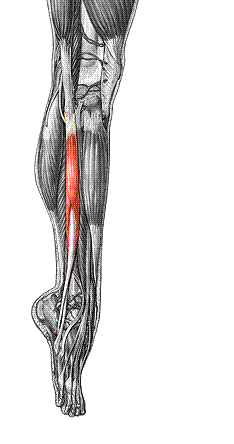 Peroneus longus
O: fibula
 I: 1st metatarsal
F: plantar flex & evert foot
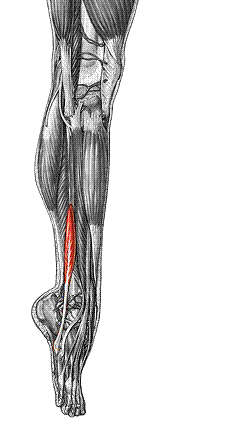 Peroneus brevis
O: fibula
 I: 5th metatarsal
F: plantar flex & evert foot